Подготовка к ЕГЭ 2022
Электродинамика
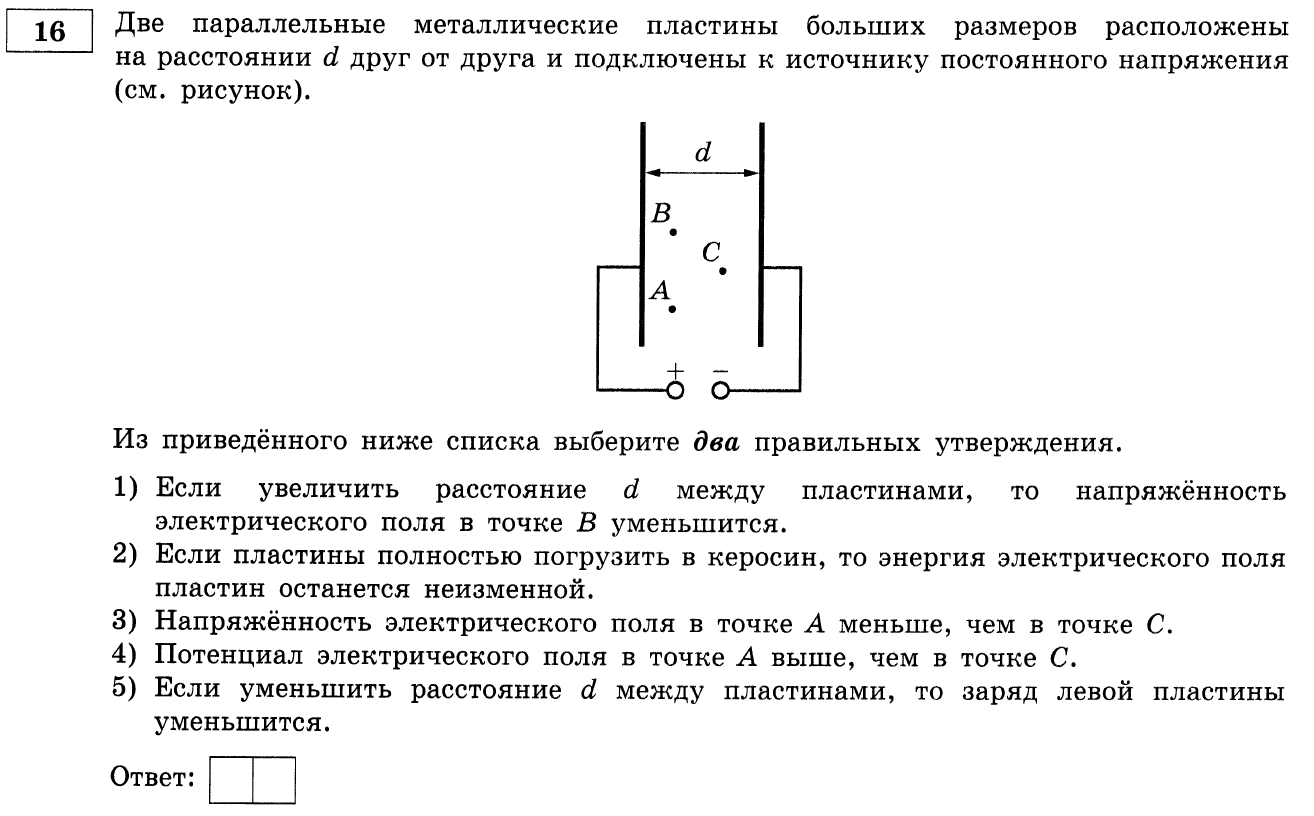 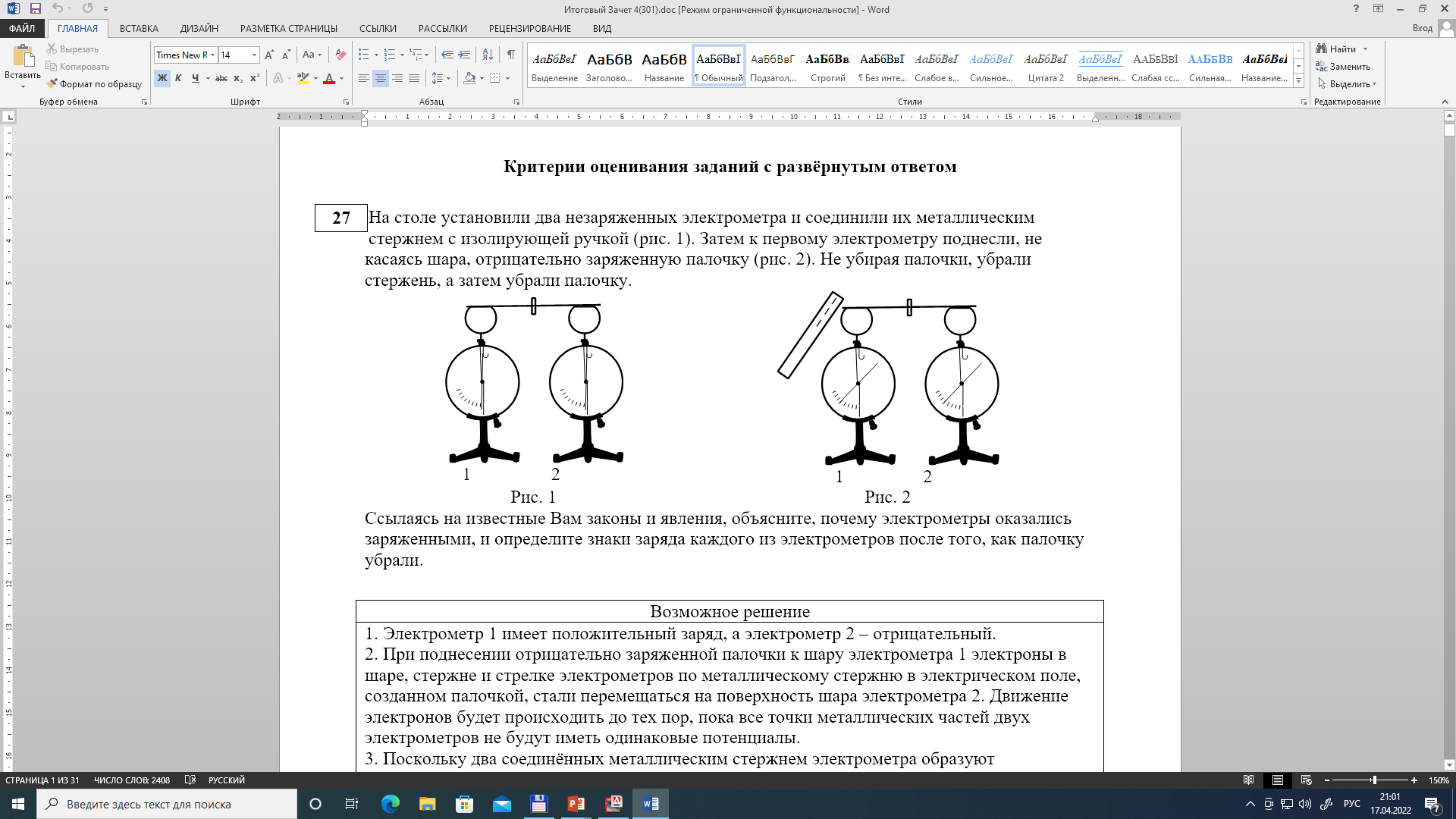 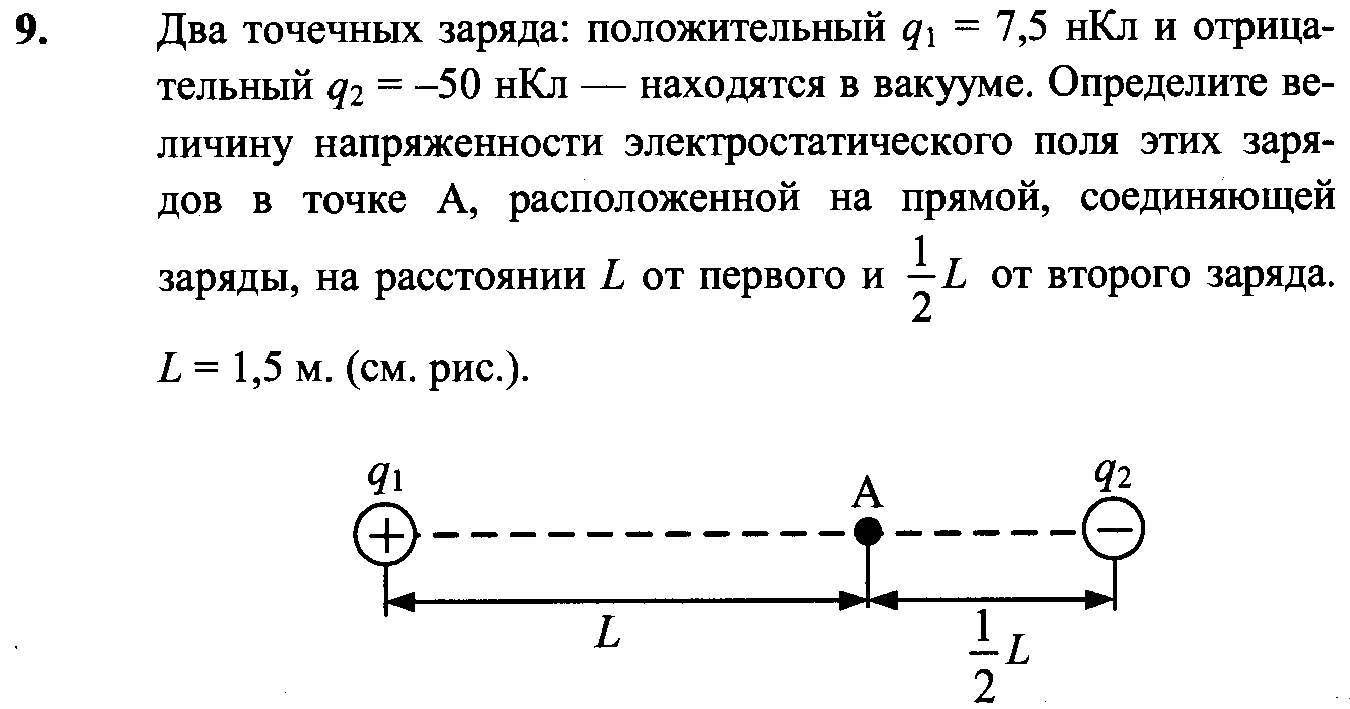 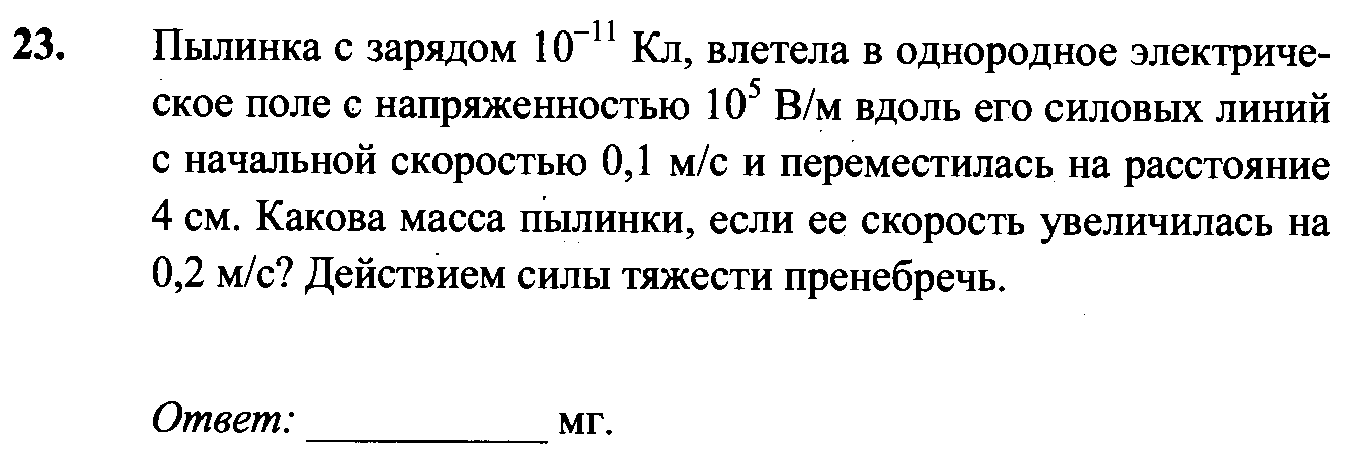 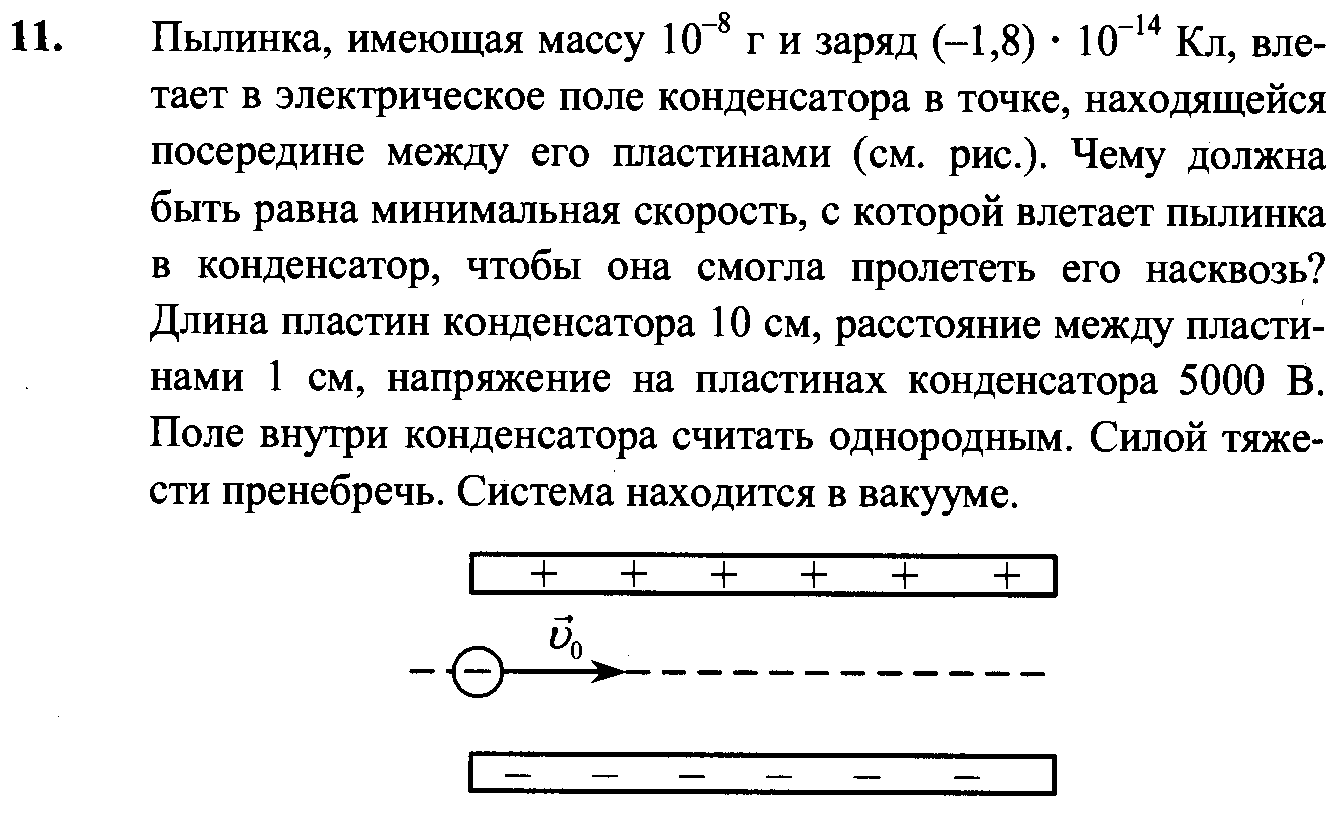 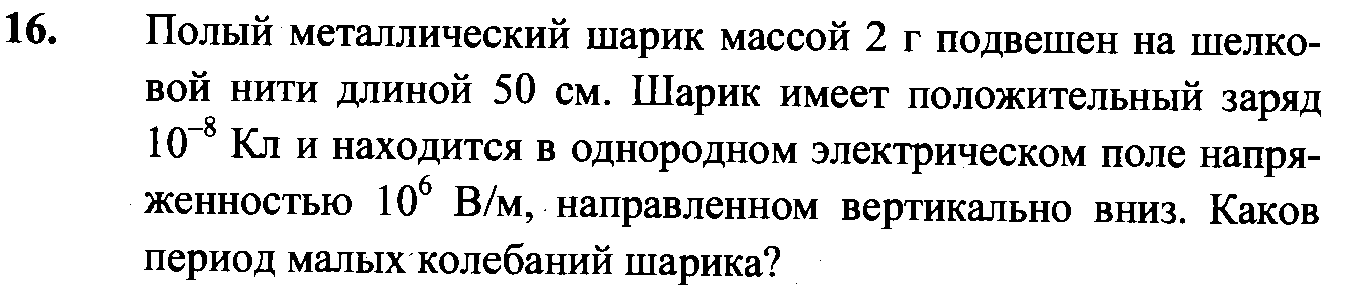 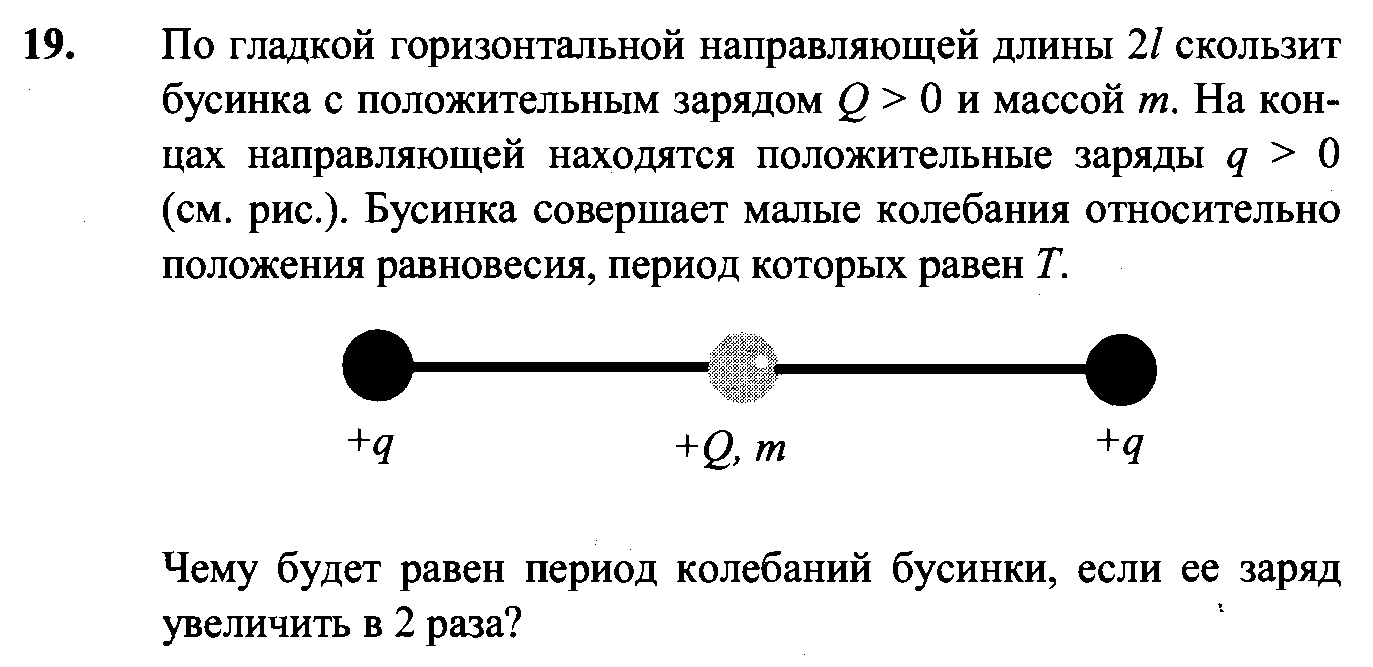 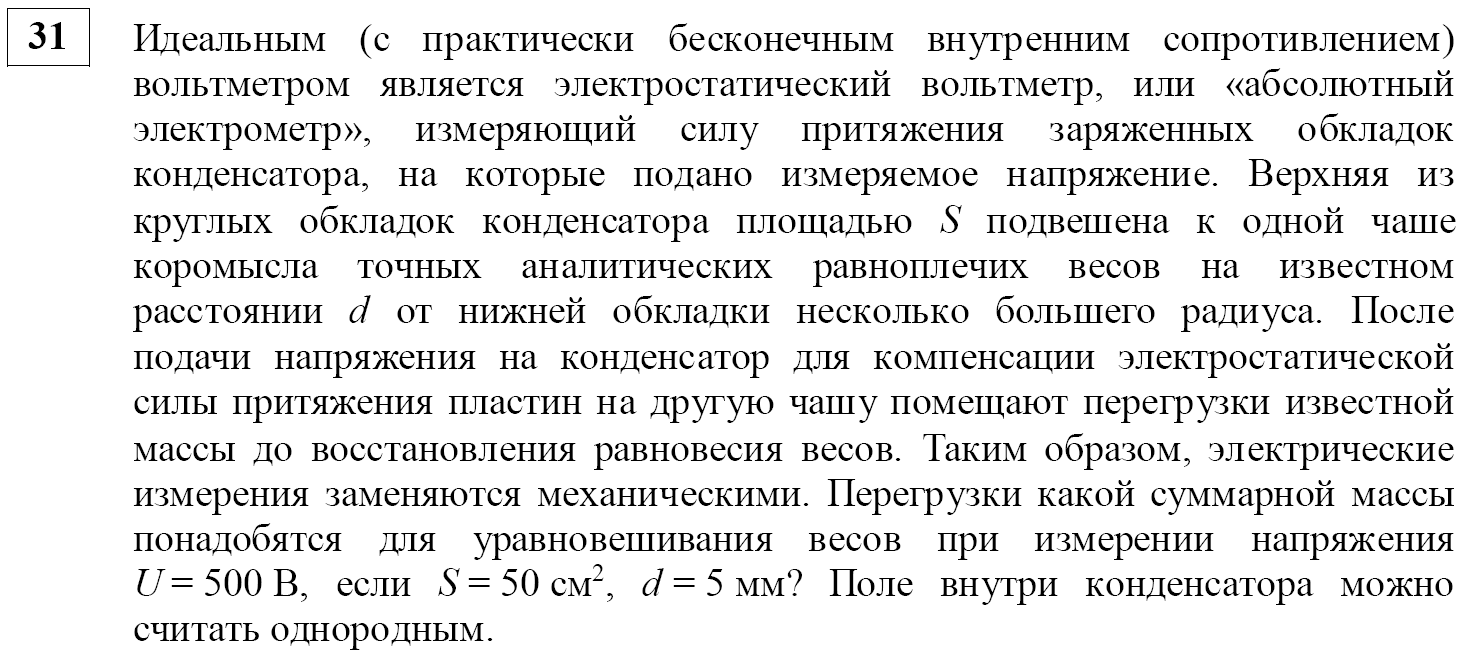 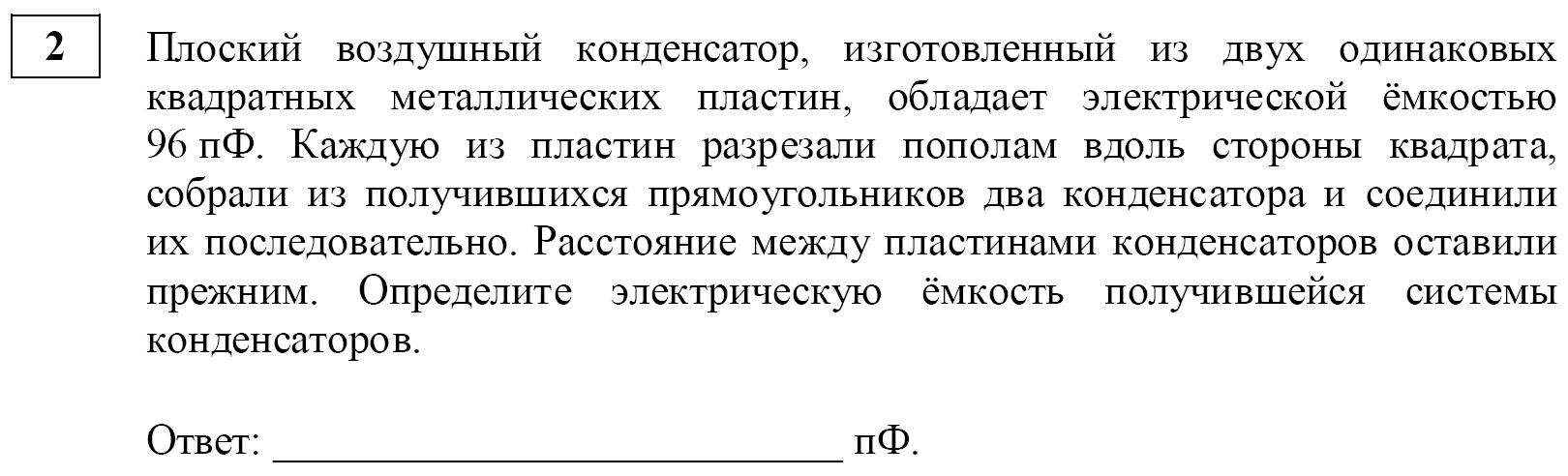 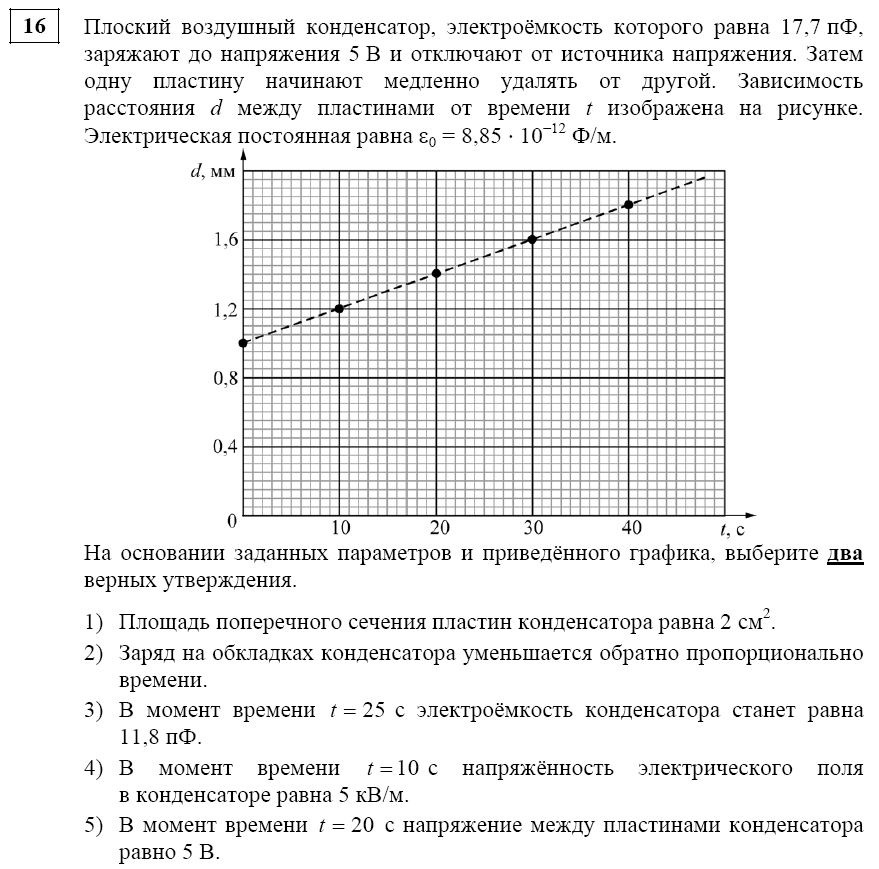